государственное казенное общеобразовательное учреждение «Специальная (коррекционная) школа-интернат»  г. Бугуруслана Оренбургской областиЦветочные луковичные культуры, пригодные для выгонки. Тюльпаны.
Подготовила учитель       сельскохозяйственного труда
Мартьянова Юлия Алексеевна
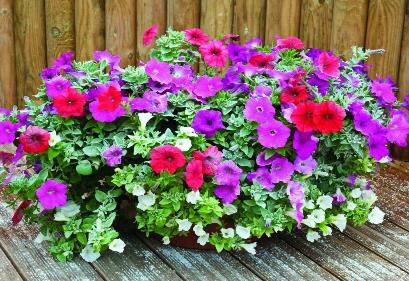 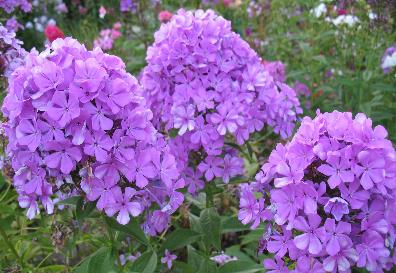 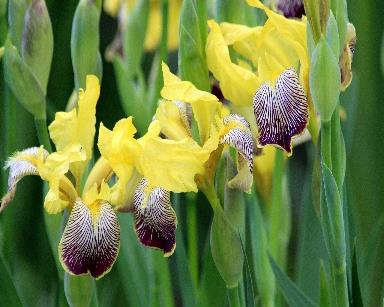 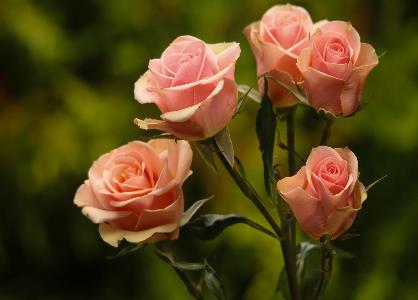 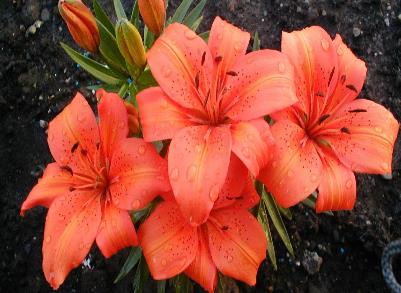 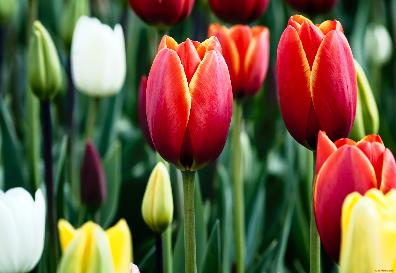 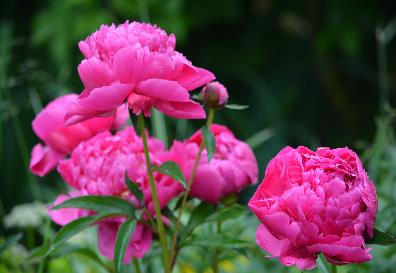 Гиацинт
Лилия
Гладиолус
Подснежник
Крокус
Нарцисс
Тюльпан
Он из луковки растёт, 
Раннею весной цветёт. 
А когда он расцветает, 
Чашечку напоминает. 
 Чашечка быть может разной: 
Жёлтой, розовой и красной.   
Тот цветок давно в Россию 
Завезён из дальних стран. 
    Алый, стройный и красивый, 
   Называется ...
Выполни задание:
Выгонка
Тема урока:
Цветочные луковичные культуры, пригодные для выгонки.
Тюльпаны.
Тюльпан
Многолетнее луковичное растение семейства лилейных.
Высота растений колеблется в зависимости от вида и сорта от 10 до100 см.
Тюрбан
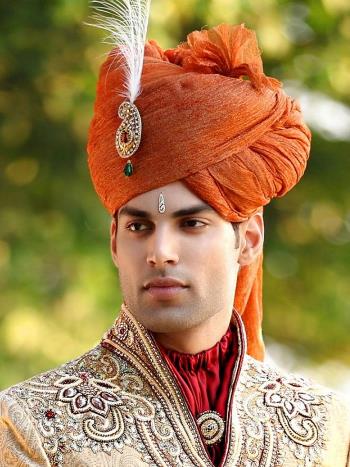 Словарная работа
Тюрбан, селекция.
Найди лишнее:
Луковица, 
стебель, 
стержневой корень, 
удлиненные листья, 
форма цветка бокаловидная.
Проверь себя:
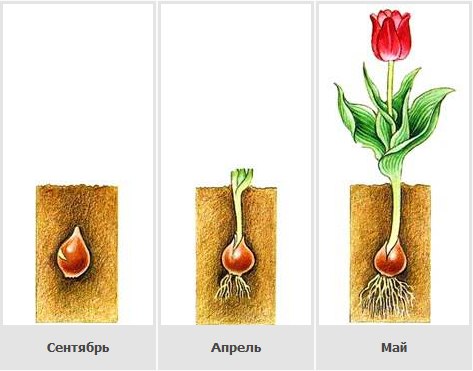 Луковица, 
стебель,                         
стержневой корень,
удлиненные листья, 
форма цветка бокаловидная.
Корневая система – луковица с ежегодно отмирающими придаточными корнями
Стебель – прямостоящий, цилиндрический, высотой от 10 до 100 см;
Листья –удлиненные, расположены очередно, охватывают стебель;
Цветок – один, состоит из 6 лепестков. Окраска и форма разнообразны. Цветки крупные. Цветки широко раскрываются на солнце и закрываются ночью и в пасмурную погоду;
Плод – коробочка трехгранной формы. Семена плоские, треугольные
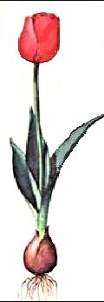 Строение тюльпана
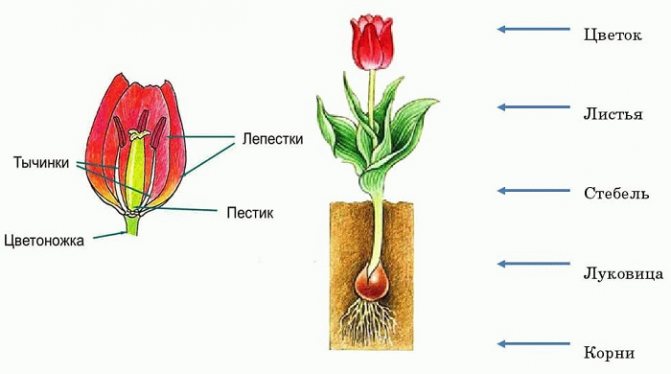 Строение луковицы
Теплица
Выгонка
это комплекс мероприятий, направленный на то, чтобы заставить растения цвести в несвойственное для них время года. 
Воздействуя на луковицы тюльпанов определенными факторами, можно вывести растения из состояния покоя и заставить их цвести.
Тюльпаны делятся на:
1. Раннецветущие
   2. Среднецветущие
   3.Позднецветущие
Раннецветущие
Простые раннецветущие              Махровые раннецветущие
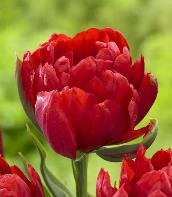 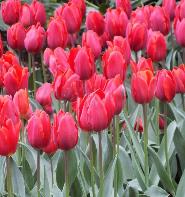 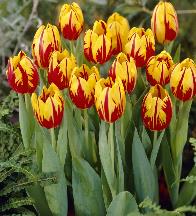 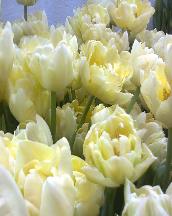 Среднецветущие
Триумф                                     Дарвиновы гибриды
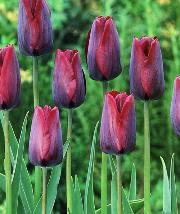 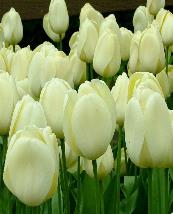 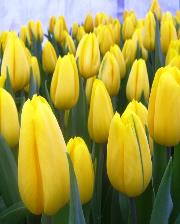 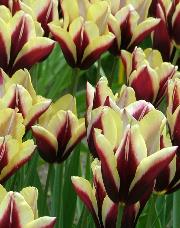 Позднецветущие
Простые позднецветущие         Лилиецветные                   Бахромчатые






              Рембрант                          Попугайные                      Махровые
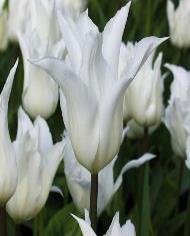 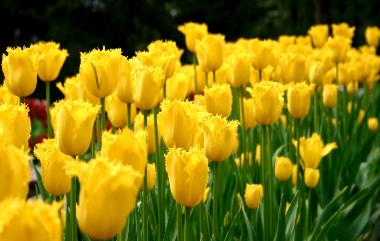 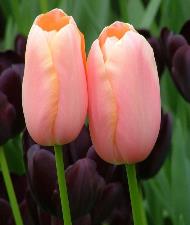 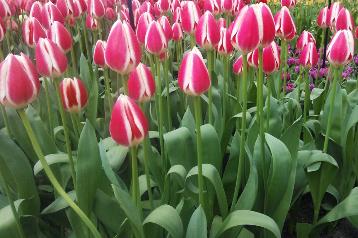 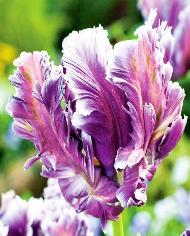 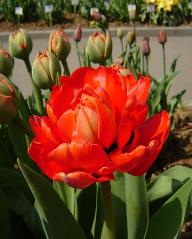 Этапы выгонки:
1.Хранение луковиц.
    2.Укоренение луковиц.
3. Выгонка луковиц.
Физминутка
Время тратить мы не будем, поднимаем кверху руки,
Опускаем их на плечи, продолжаем дальше вместе.
Поднимаем, опускаем, от урока отдыхаем.
Руки вверх над головой, смотрим все перед собой,
Позвоночник выпрямляем, локти сводим, распрямляем,
Организм оздоровляем, кислородом наполняем.
Чтобы ноги поразмять, будем дружно приседать,
Встали, кверху потянулись, повторили, улыбнулись.
Заряд бодрости поможет нам опять урок продолжить.
Подготовить тару для посадки.
Очистить луковицы от наружной, кроющей чешуи.
Подготовить почву для посадки.
2 части огородной земли, 
2 части перегноя,   
1 часть речного     песка.
Перемешать почву.
Выложить в горшки на дно дренаж.
Насыпать почву в ёмкости.
Разложить луковицы по поверхности.
Засыпать луковицы по верхушку почвенной смесью.
Полить посадки.
Спасибо за внимание